Азбука Архитектуры
Подготовила учитель ИЗО  и Мхк :Култаева Асия Хабибуллиевна.
Принято выделять архитектурные стили глобального значения:
Первобытная архитектура
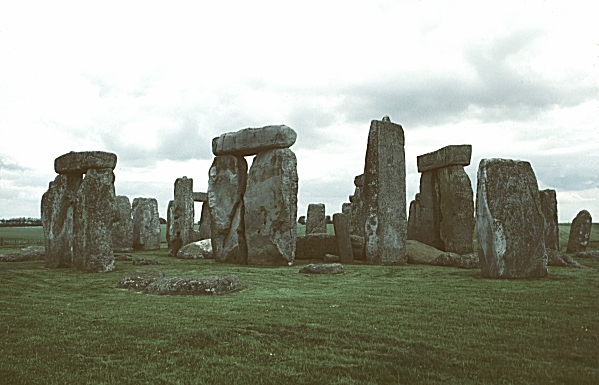 Античная архитектураVIII в. до н. э. — V в. н. э.
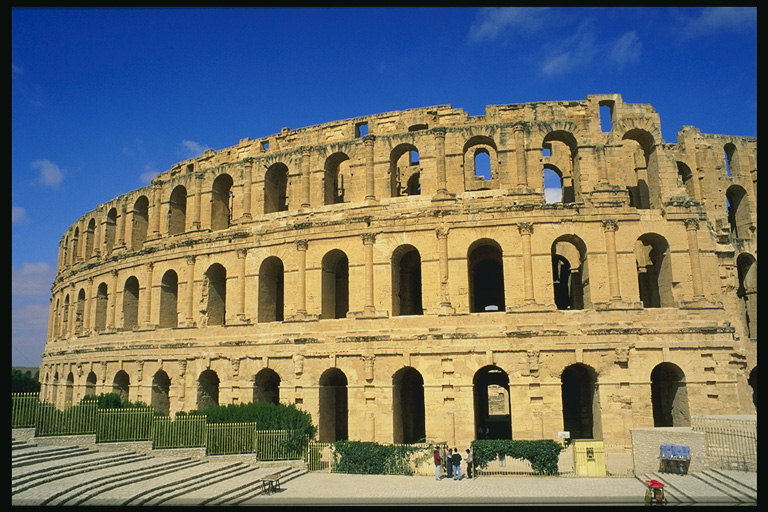 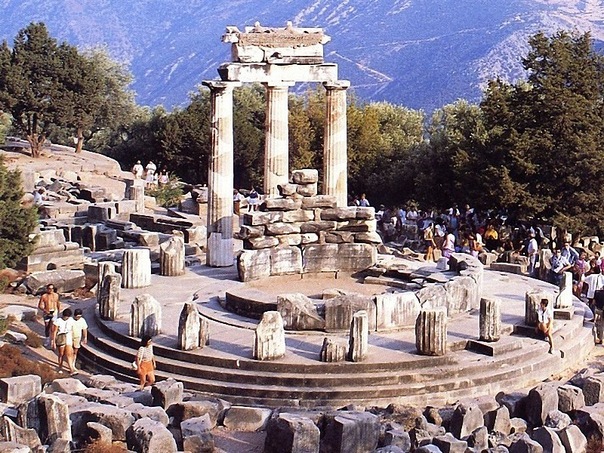 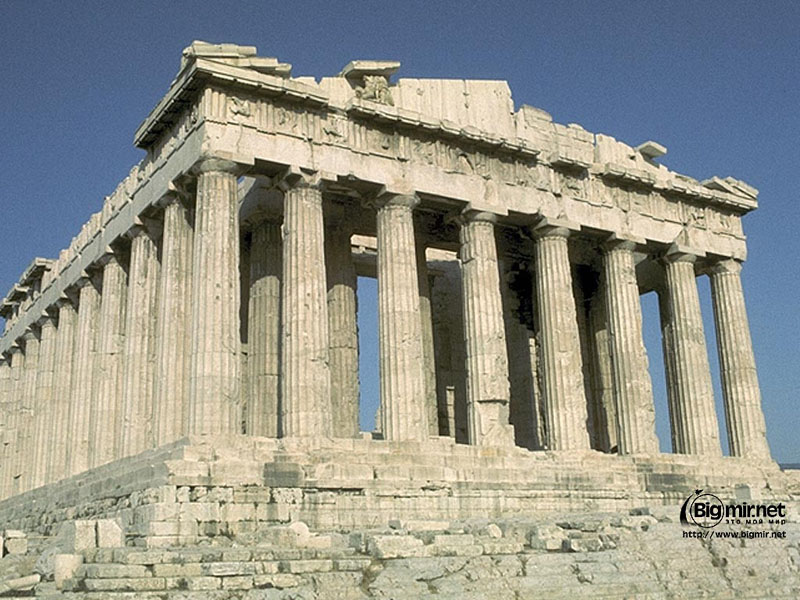 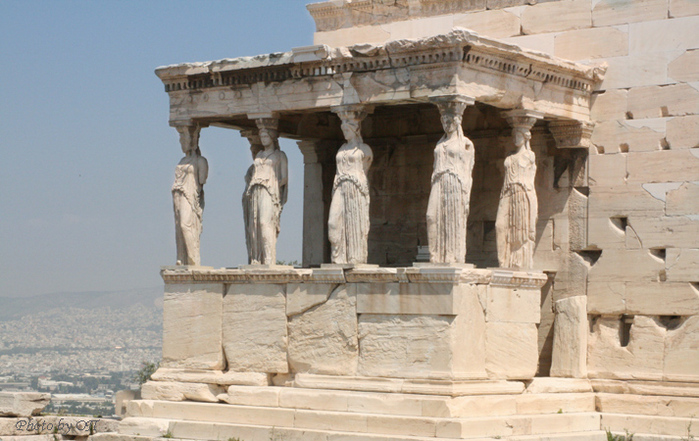 Романский стиль. X—XII вв.
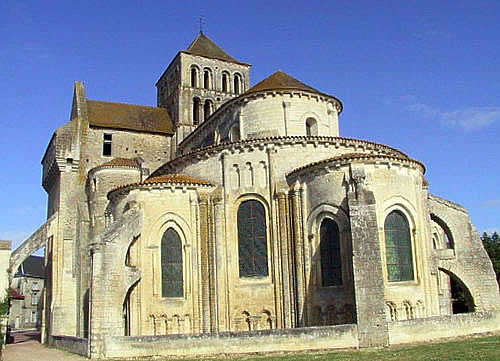 Готика. XII—XV вв.
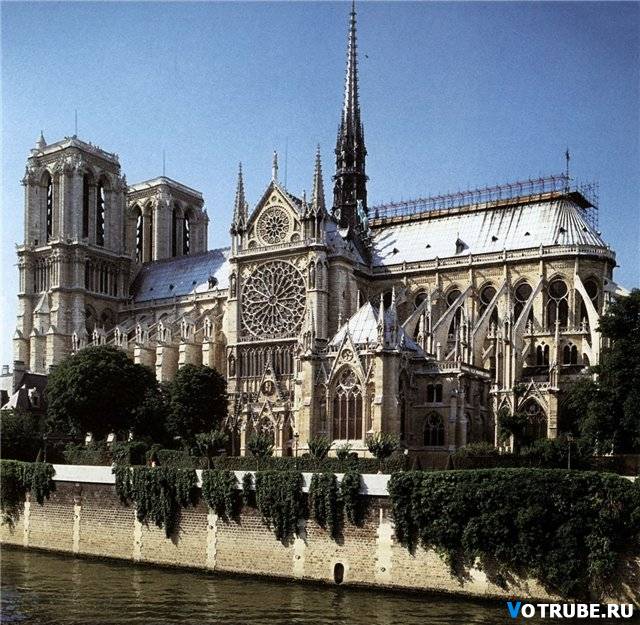 Возрожление. Нач. XV — нач. XVII в.
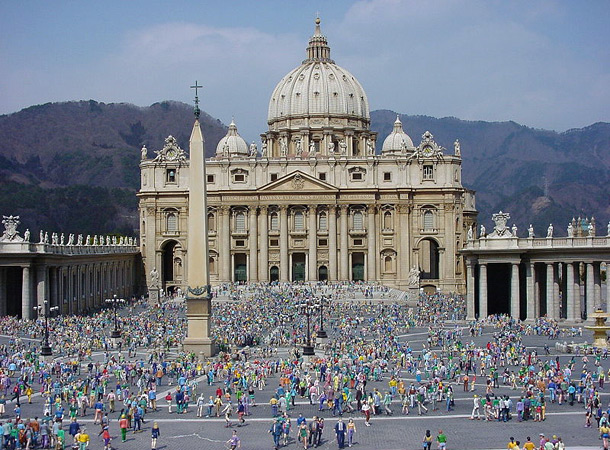 Барокко. Кон. XVI века — кон. XVIII в.
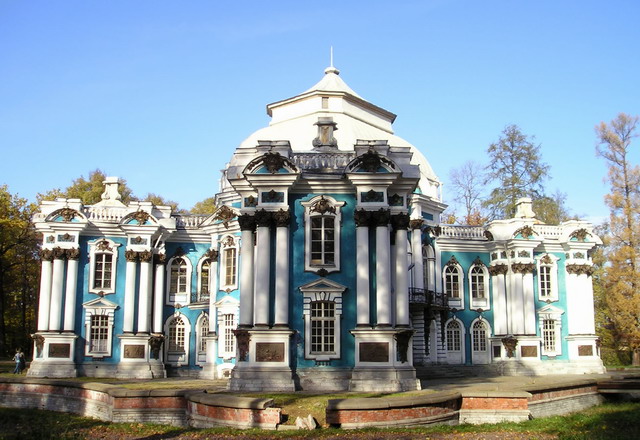 Рококо. Нач. XVIII — кон. XVIII в.
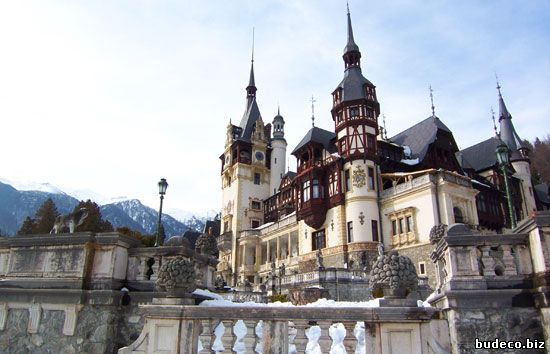 Классицизм. Сер. XVIII—XIX в.
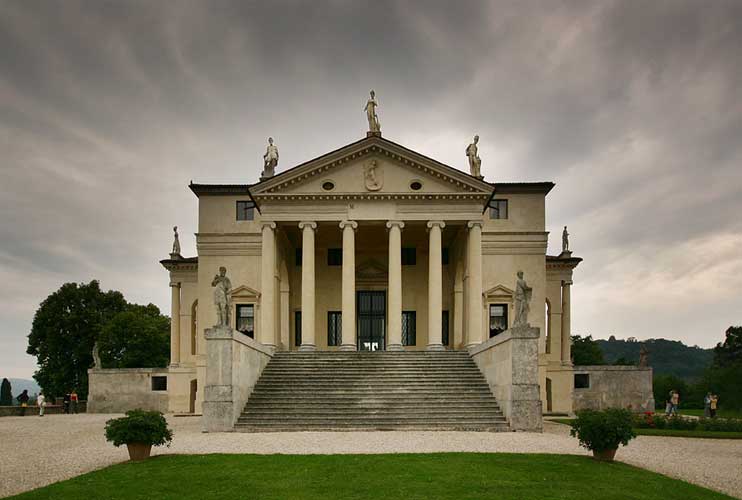 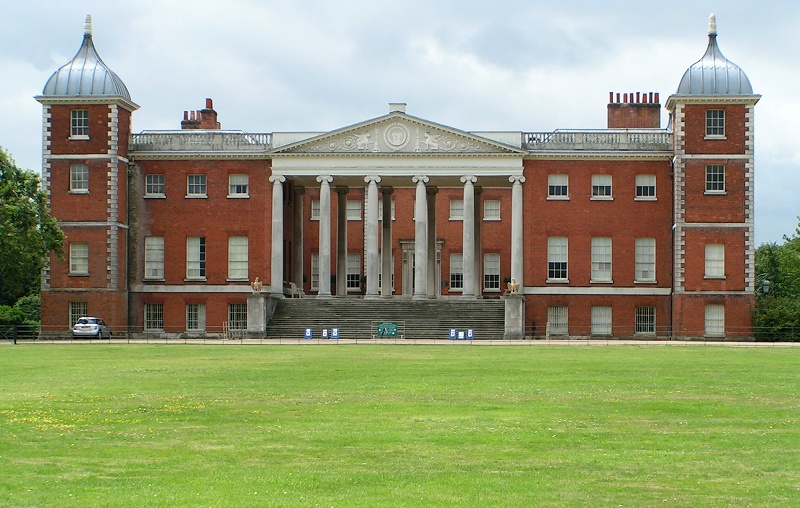 Эклектика. 1830-е — 1890-е гг.
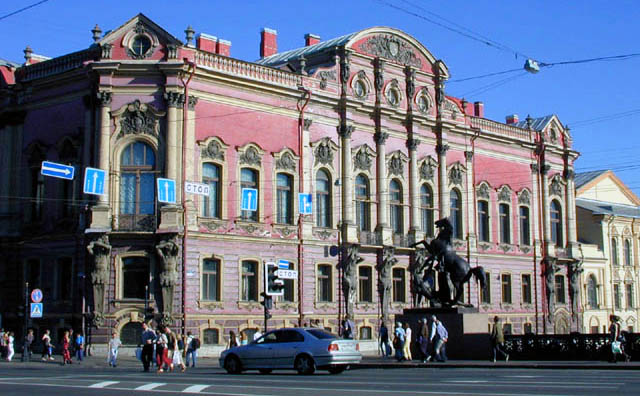 Модерн.1890-е — 1910-е гг.
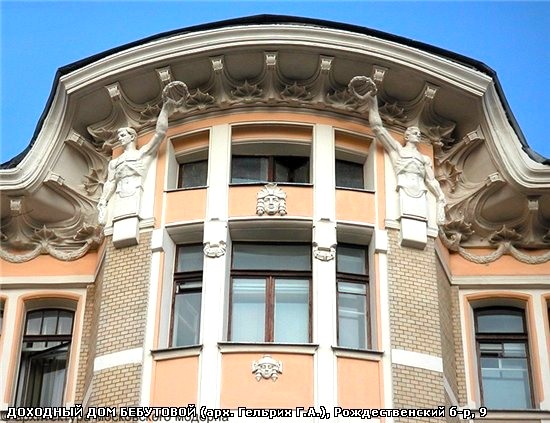 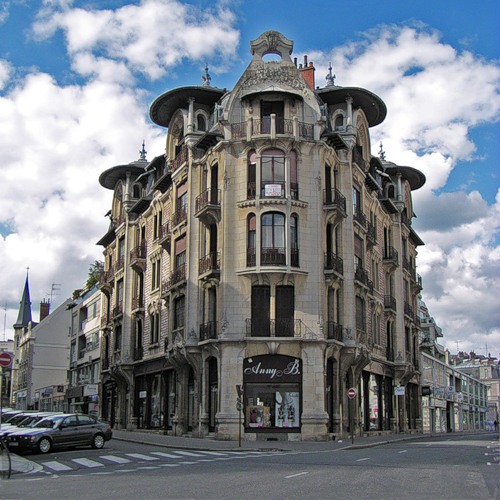 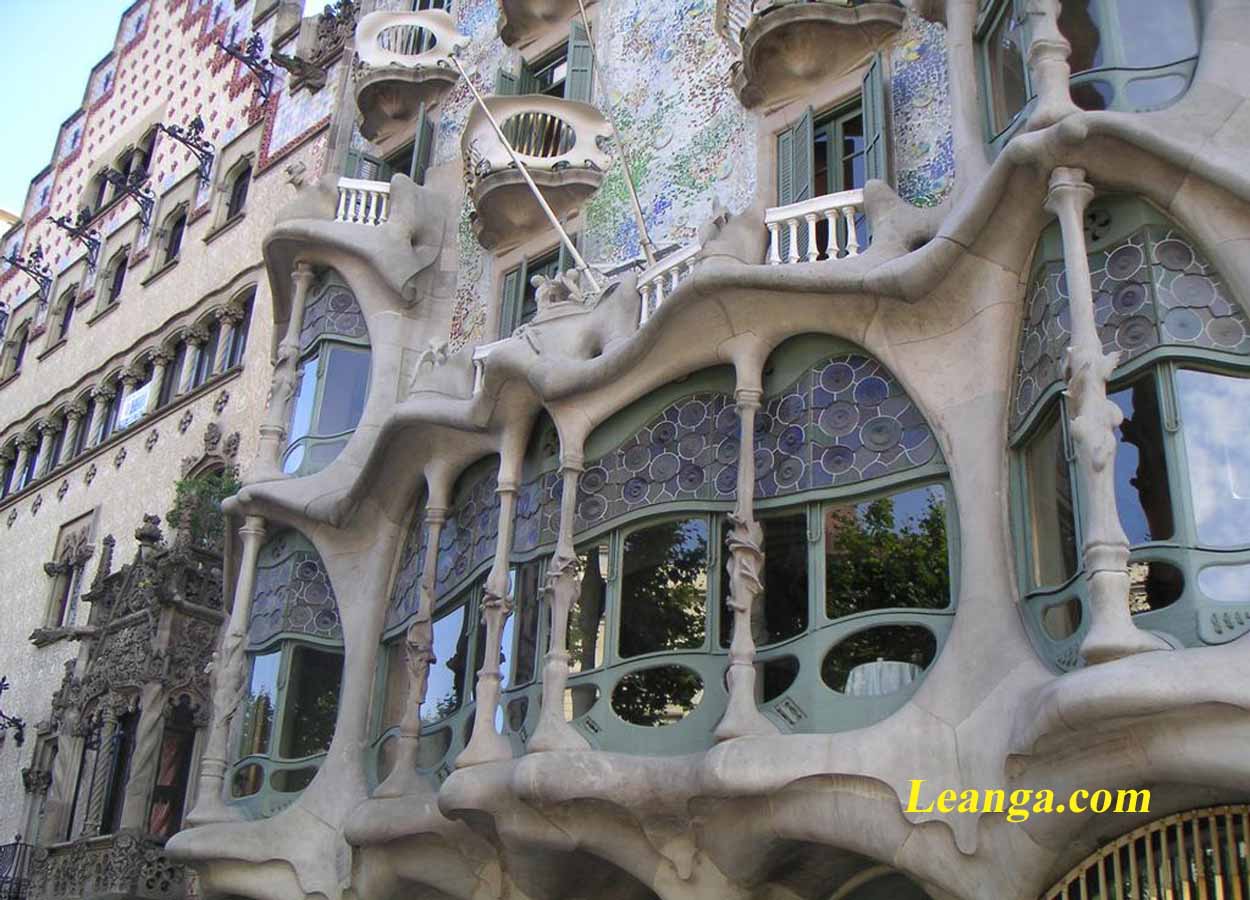 Модернизм. Нач. 1900-х — 1980-е гг.
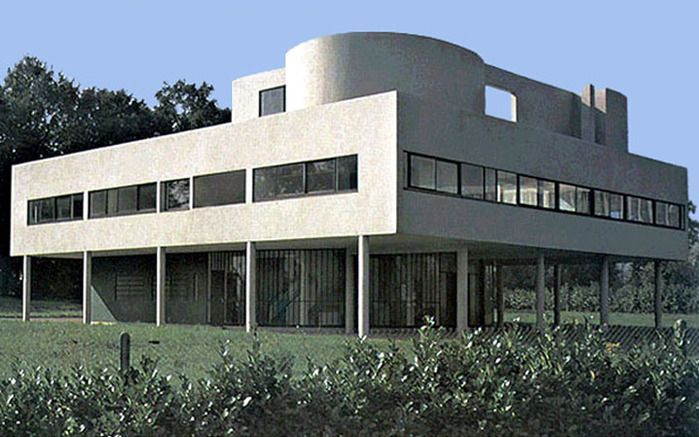 Конструктивизм. 1920-е — нач. 1930-х гг.
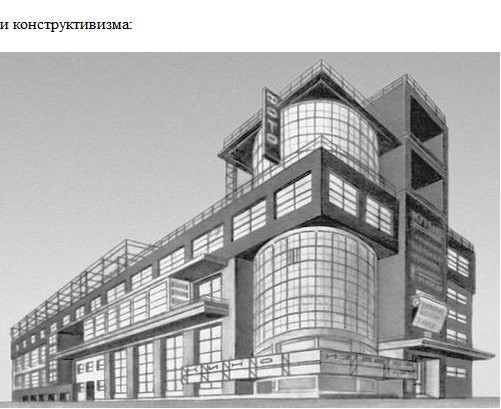 Постмодернизм. С сер. XX в.
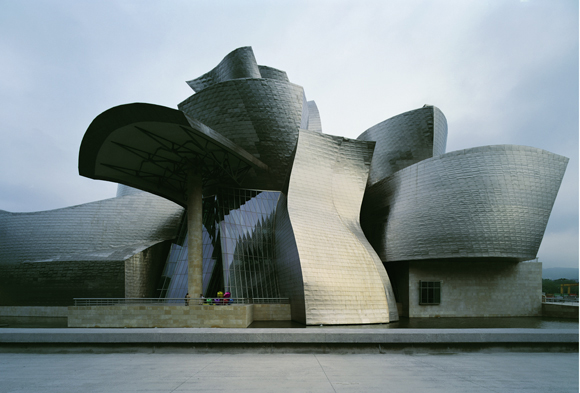 хай-тек. С кон. 1970-х гг.
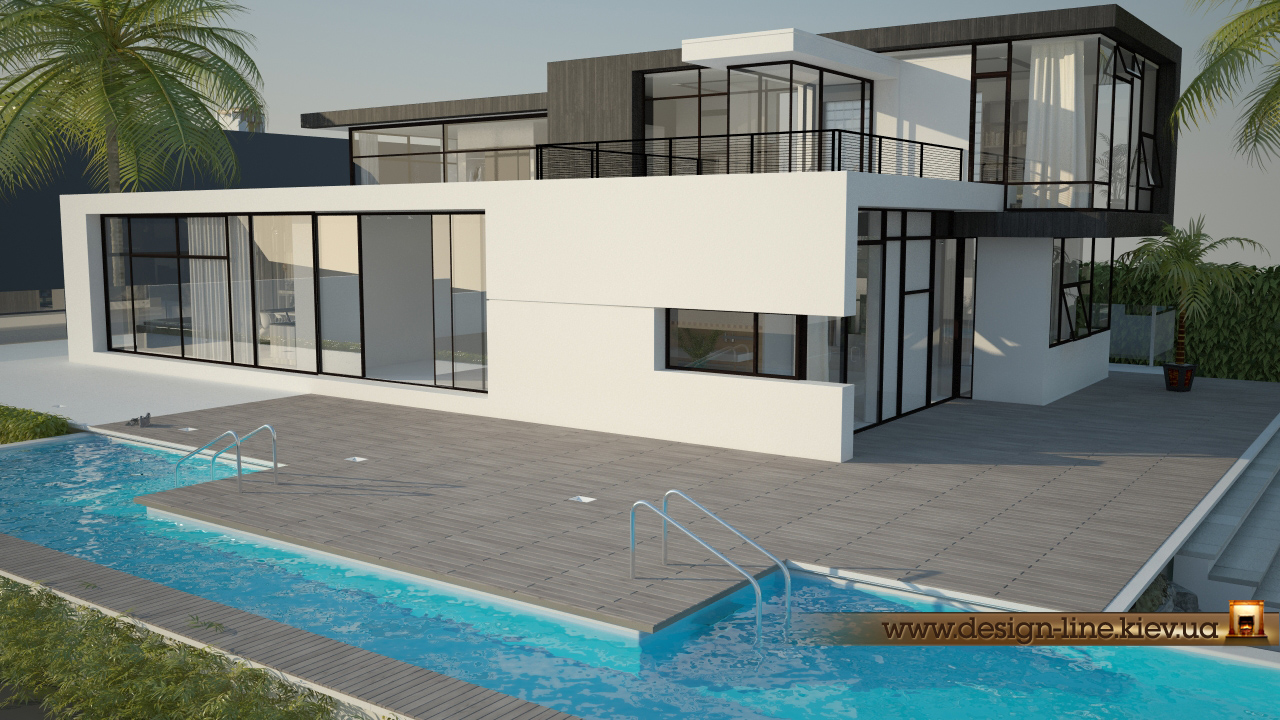 Деконструктивизм. С кон. 1980-х гг.
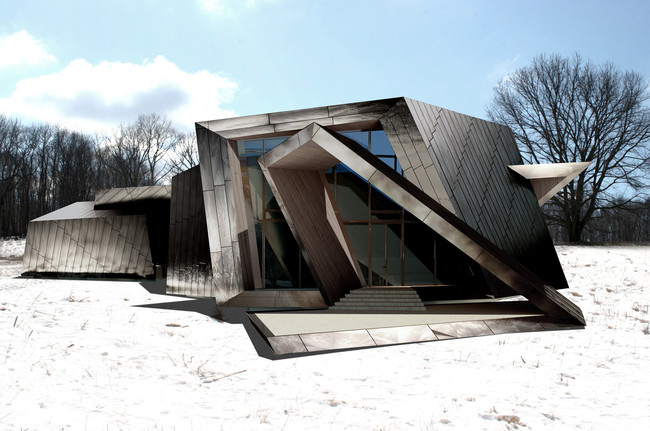 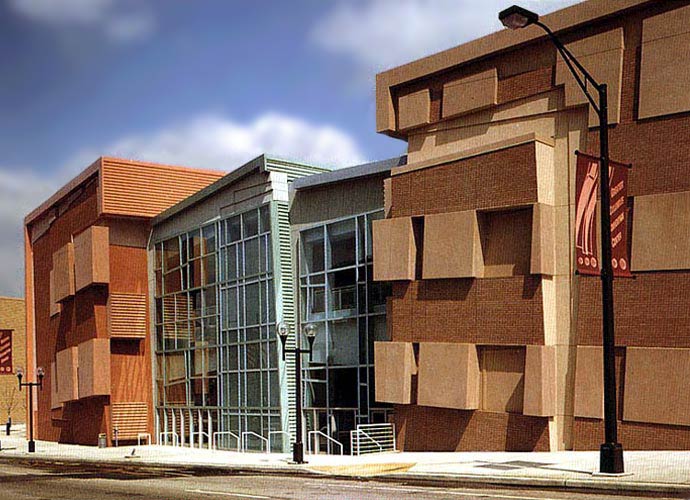 Динамическая архитектура. С нач. 21 века
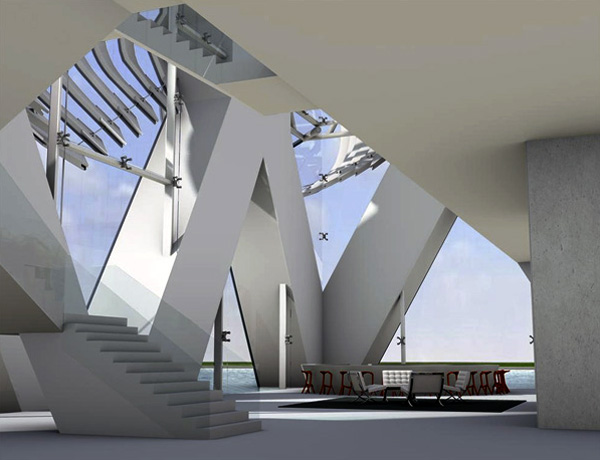